ubi natus/nata es?
salvete!
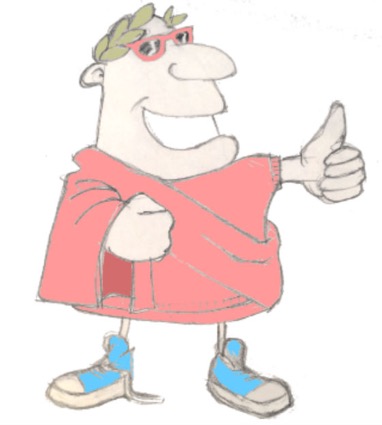 salve!
In… 
…Britannia?
…Gallia?
…Germania?
…Africa?
…Italia?
…Hispania?
…Europa?
…America?
…Serica?
…India?
…alibi?
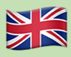 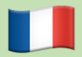 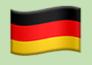 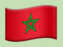 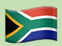 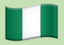 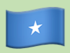 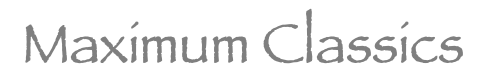 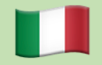 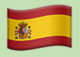 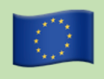 in …………/alibi natus/nata sum
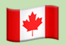 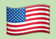 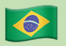 Unit 14, Session 3
More questions
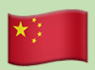 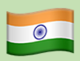 LO: To learn how the suffix ‘-ne’ turns a statement into a question in Latin
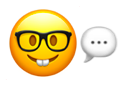 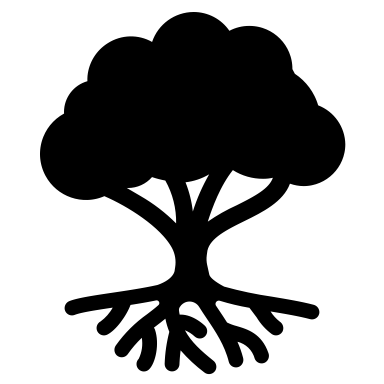 Word Roots Challenge
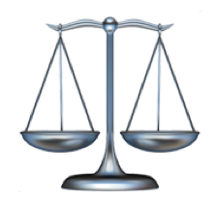 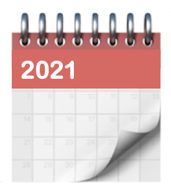 aequus
annus
equator
an imaginary line around the middle of the Earth at an equal distance from the North Pole and the South Pole
conscience
a person’s sense of right and wrong
revitalise
to bring back to life
millennium
a period of a thousand years
multiple
in maths, the result of multiplying numbers
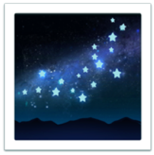 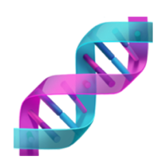 vita
multus/
multa
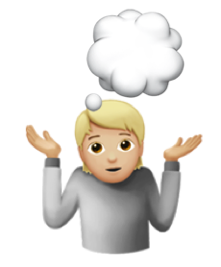 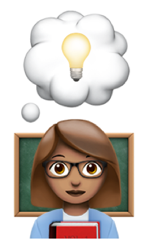 scire/nescire
14.03 More questions
verbs
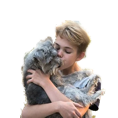 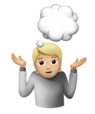 nescire
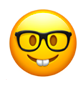 esse
Quick fire sentences
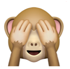 curare
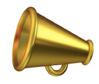 celare
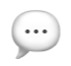 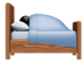 clamare
dicere
dormire
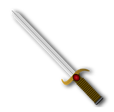 nouns
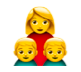 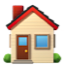 gladius
villa
mater
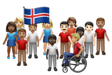 infans
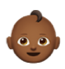 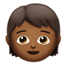 frater
quid
mihi
populus
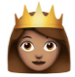 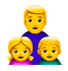 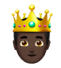 regina
pater
rex
clamabas
?
adjectives
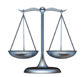 multus/
multa
aequus/
aequa
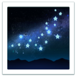 conjunctions
et
ubi
quid
question words
where
prepositions
quomodo
cur
what
in
quis
how
why
who
new words
mihi to me/at me
14.03 More questions
verbs
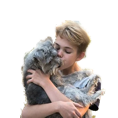 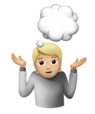 nescire
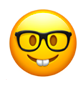 esse
Quick fire sentences
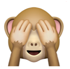 curare
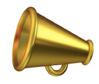 celare
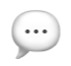 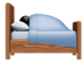 clamare
dicere
dormire
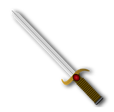 nouns
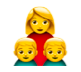 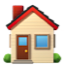 gladius
villa
mater
cur
									  ?
verum
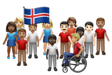 infans
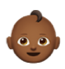 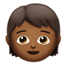 frater
populus
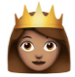 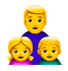 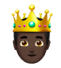 non dicitis
regina
pater
rex
adjectives
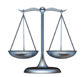 multus/
multa
aequus/
aequa
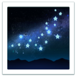 conjunctions
et
ubi
quid
question words
where
prepositions
quomodo
cur
what
in
quis
how
why
who
new words
verum the truth
14.03 More questions
verbs
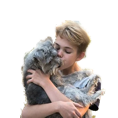 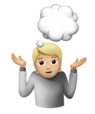 nescire
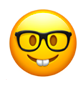 esse
Quick fire sentences
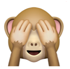 curare
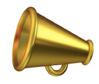 celare
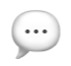 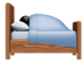 clamare
ubi pater
dicere
dormire
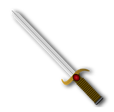 “
nouns
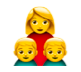 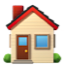 gladius
?
villa
gladium
celavit
mater
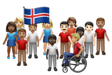 infans
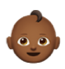 ”
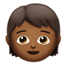 frater
populus
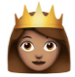 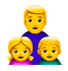 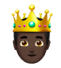 regina
pater
rex
rogavit mater.
adjectives
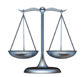 multus/
“nescimus,” responserunt fratres.
multa
aequus/
aequa
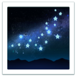 conjunctions
et
ubi
quid
question words
where
prepositions
quomodo
cur
what
in
quis
how
why
who
new words
rogare to ask
respondere to reply
14.03 More questions
verbs
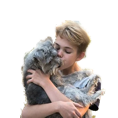 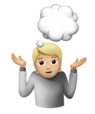 nescire
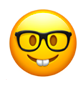 esse
Quick fire sentences
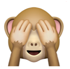 curare
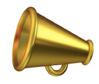 celare
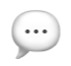 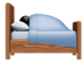 clamare
dicere
dormire
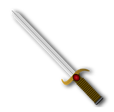 nouns
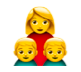 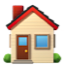 gladius
villa
rex et regina
quomodo
mater
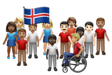 infans
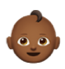 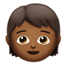 erant
frater
populus
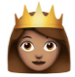 aequi
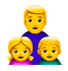 ?
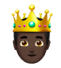 regina
pater
rex
populum curabant et 
multas villas aedificaverunt
adjectives
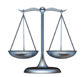 multus/
multa
aequus/
aequa
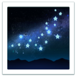 conjunctions
et
ubi
quid
question words
where
prepositions
quomodo
cur
what
in
quis
how
why
who
new words
aedificare to build
14.03 More questions
verbs
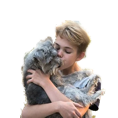 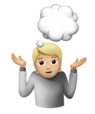 nescire
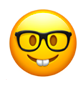 esse
Quick fire sentences
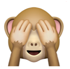 curare
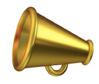 celare
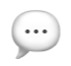 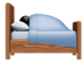 clamare
dormivit
dicere
dormire
”
”
”
“
“
“
?
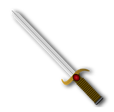 quis in lecto meo
quis in lecto meo
quis in lecto meo
?
?
nouns
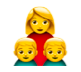 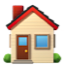 gladius
villa
mater
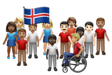 dixit Ursus Pater.
dixit Ursus Mater.
dixit Ursus Infans.
infans
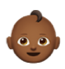 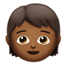 frater
populus
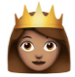 dormivit
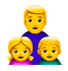 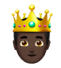 regina
pater
rex
adjectives
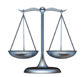 multus/
multa
aequus/
aequa
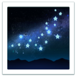 dormit
conjunctions
et
ubi
quid
question words
where
prepositions
quomodo
cur
what
in
quis
how
why
who
new words
lecto meo my bed
ursus/ursa bear
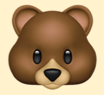 14.03 More questions
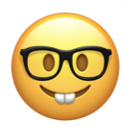 Recapping question words
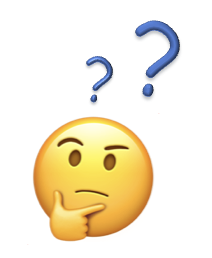 Last lesson you met six Latin question words. Can you match the Latin question word to its English translation? Click on the English translation when you think you know to which Latin word it belongs.
quando?
quid?
quomodo?
cur?
ubi?
quis?
what?
who?
when?
why?
how?
where?
14.03 More questions
Another way of asking questions
Sometimes you don’t need to use a question word, but instead just want to turn
a statement
into
a question.
You see the stars.
Do you see the stars?
-ne
You can do this by adding
to the end of the first word in the sentence.
ne
vides
stellas
Do you see the stars?
You see the stars.
Were they sleeping?
dormiebant
ne
They were sleeping.
pugnavimus
ne
fortiter
We fought bravely.
Did we fight bravely?
14.03 More questions
Statements to questions
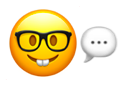 You can end up with some weird looking words when you add –ne to form a question! Translate these verbs and sentences both before and after –ne is added.
ne?
canto
ne?
ambulavistis
ne?
ridebant
narrabamus
fabulam
fratres
vexas
?
?
?
ne
ne
ne
📝
audivit
pater
14.03 More questions
Plenary quiz
valete!
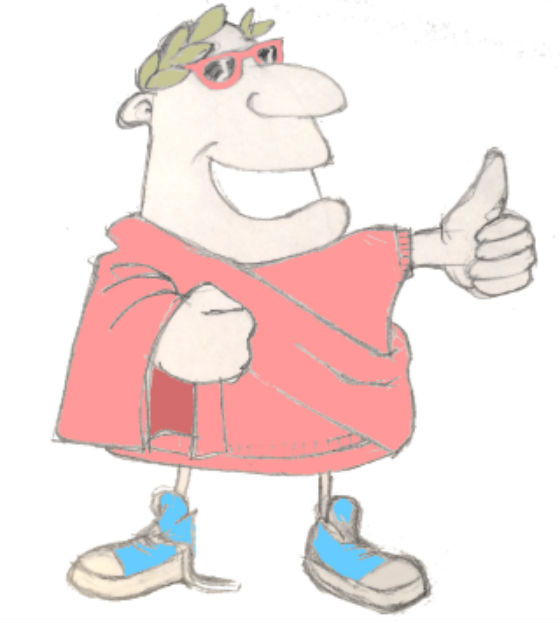 Question 1 What English word can you think of that come from the Latin ‘scire’ meaning ‘to know’?
Question 2 What two letters can you add to the first word in a Latin sentence to turn it from a statement into a question?
vale!
vale!
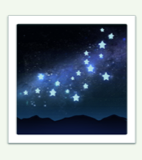 Question 3 quid Latine est                    ?
vale!
14.03 More questions